THỂ DỤC LỚP 2CHỦ ĐỀ 3: TƯ THẾ KĨ NĂNG VẬN ĐỘNG CƠ BẢNBài 4:Bài tập phối hợp di chuyển nhanh dần theo vạch kẻ sang trái, sang phải
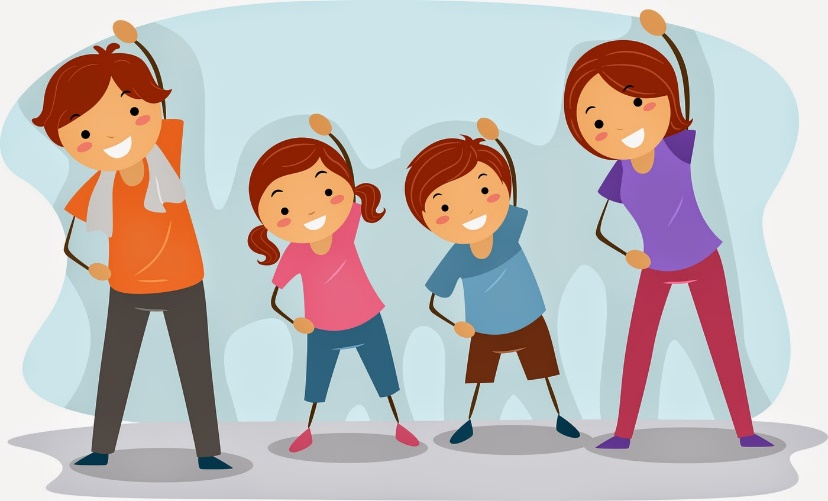 MỤC TIÊU BÀI HỌC
Phẩm chất

- Đoàn kết, nghiêm túc, tích cực tập luyện trong hoạt động tập thể.
- Tích cực tham gia các trò chơi vận động, có trách nhiệm trong khi chơi trò chơi và hình thành thói quen tập luyện TDTT.
Năng lực chung

- Tự xem trước các khẩu lệnh, các bài tập phối hợp nhanh dần theo vạch kẻ trong sách giáo khoa.
- Biết phân công hợp tác trong nhóm để thực hiện các động tác và trò chơi.
Năng lực đặc thù

- Biết thực hiện vệ sinh sân tập, thực hiện vệ sinh cá nhân để đảm bảo an toàn trong tập luyện.
- Thực hiện được khẩu lệnh, cách thực hiện bai tập phối hợp di chuyển nhanh dần theo vạch kẻ thẳng.
NỘI DUNG BÀI HỌC
CHƠI TRÒ CHƠI BỔ TRỢ
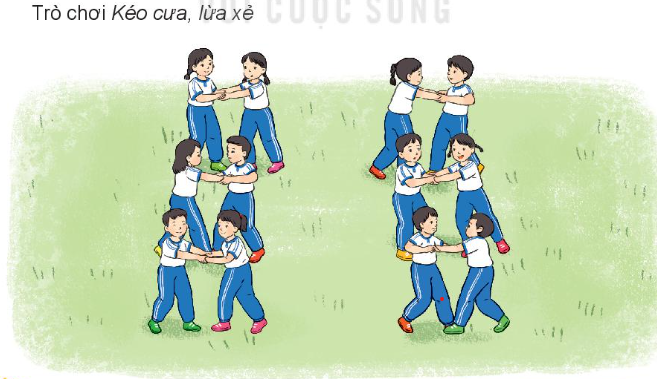 KIẾN THỨC MỚI
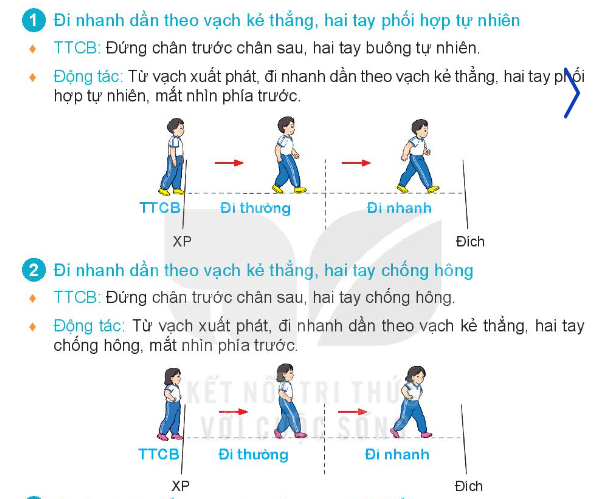 KIẾN THỨC MỚI
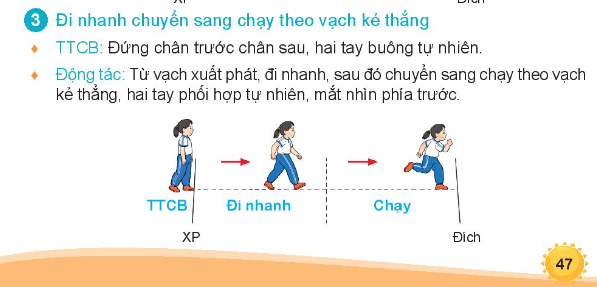 LUYỆN TẬP
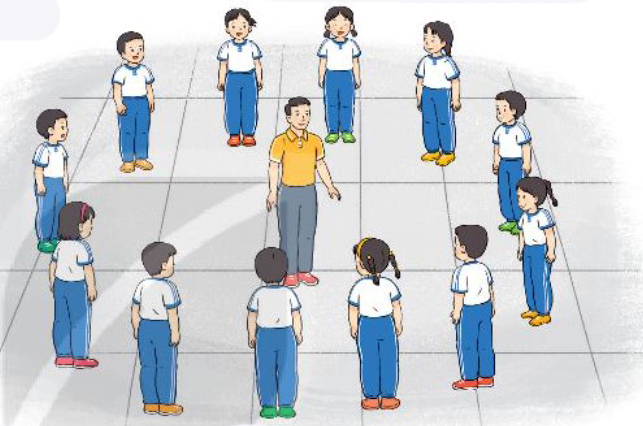 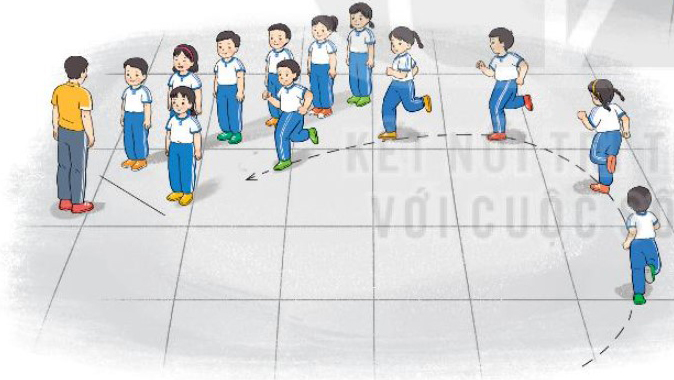 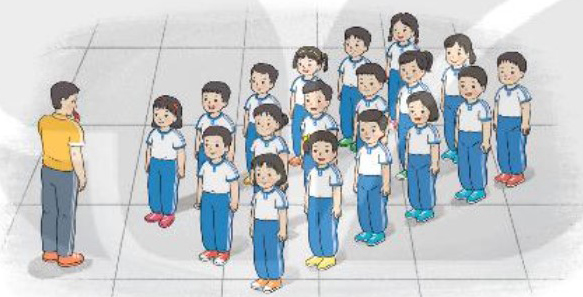 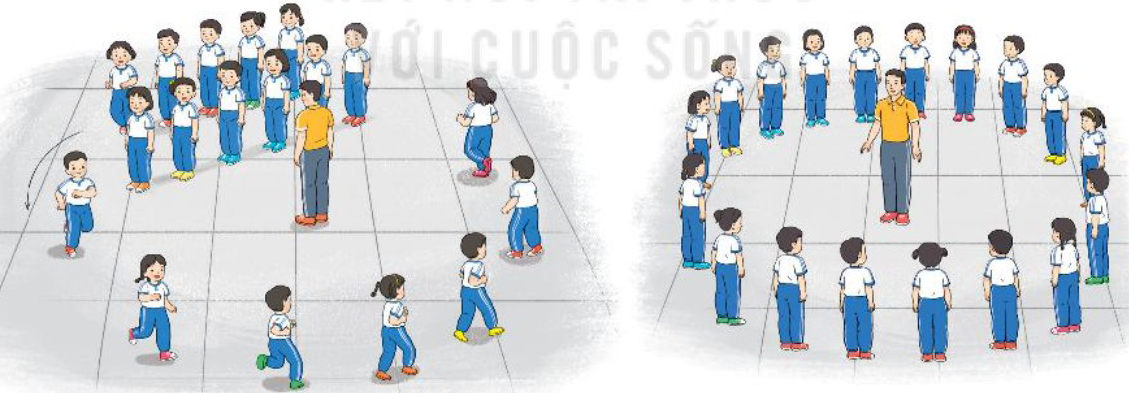 Biến đổi đội hình từ hàng dọc thành đội hình vòng tròn và ngược lại
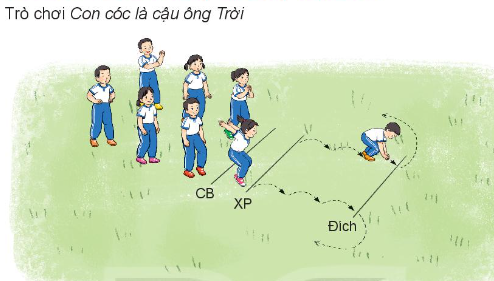